RF Contacts in LHC Beam Instrumentation
Ray Veness
With help and input from
G.Burtin, S.Burger, M.Hamani, R.Jones, M.Sapinski,  C.Vuitton,
Some Assumptions
Scope
Only considering the circulating rings of the LHC
Only equipment designed and/or provided by BI
Try, for completeness, to include both mobile and static contacts
Mobile (sliding) contacts
BTVST (BTVSS, BTVSE)
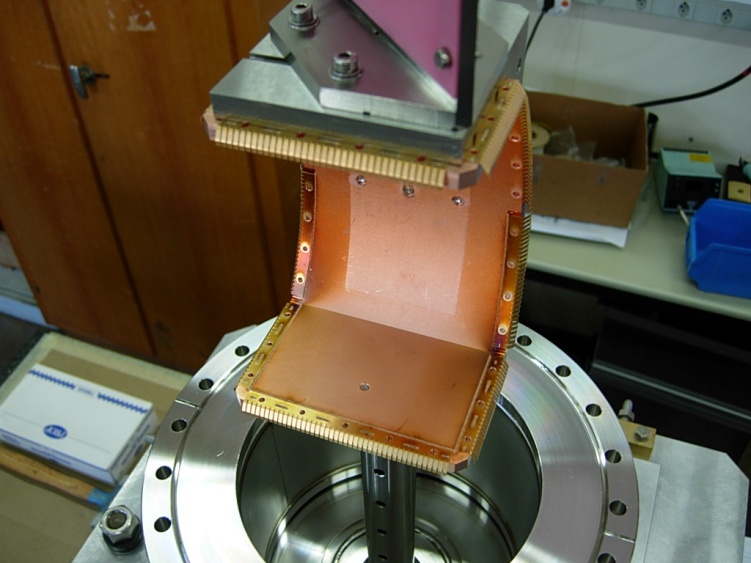 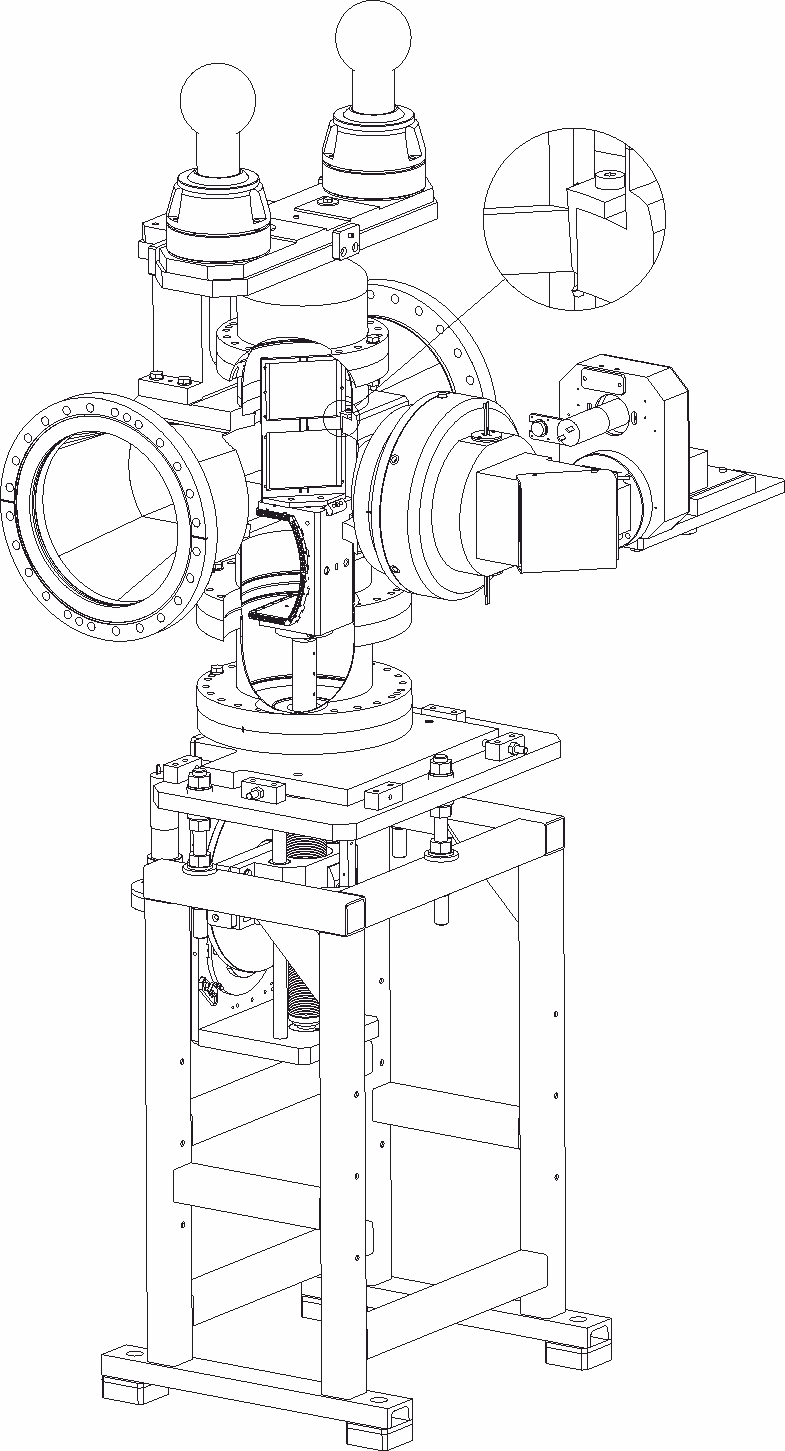 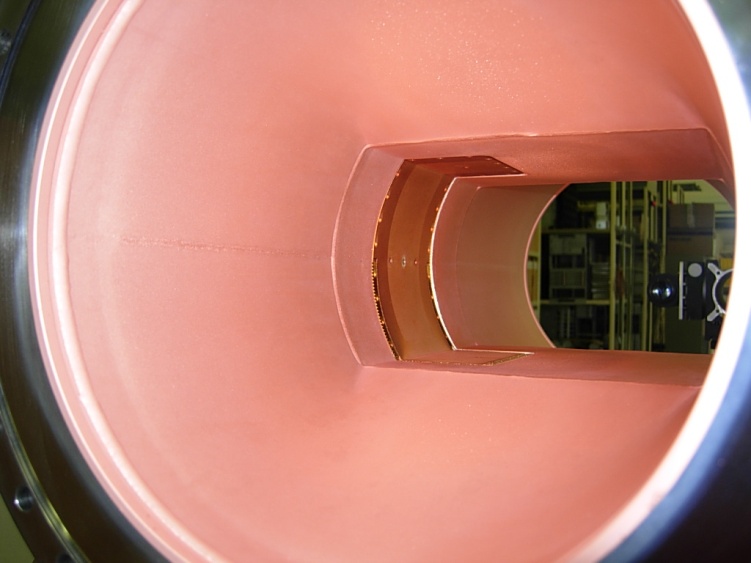 From drawing: LHC BTVST 0001
BTV (Double Beam)
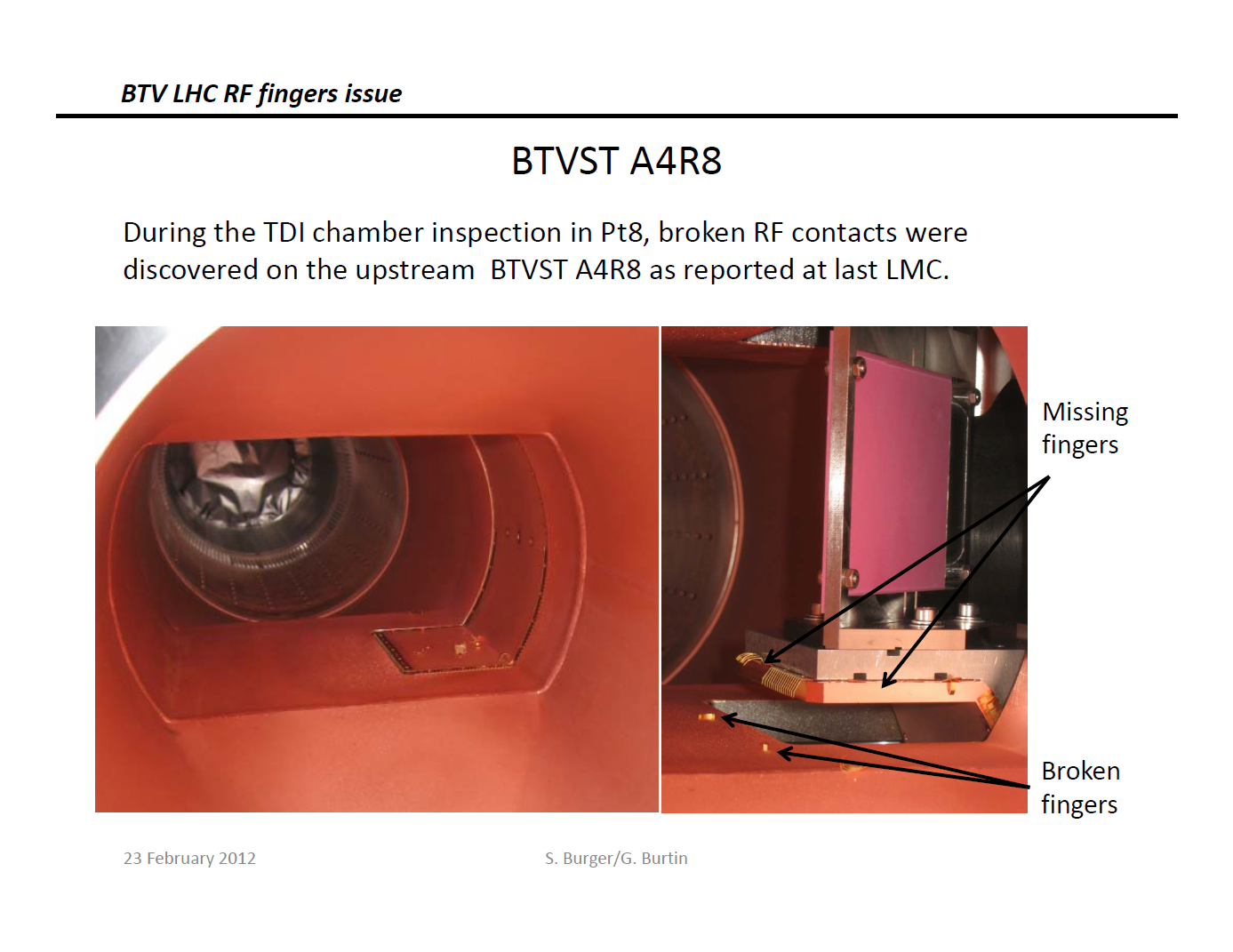 BTVSI (BTVM)
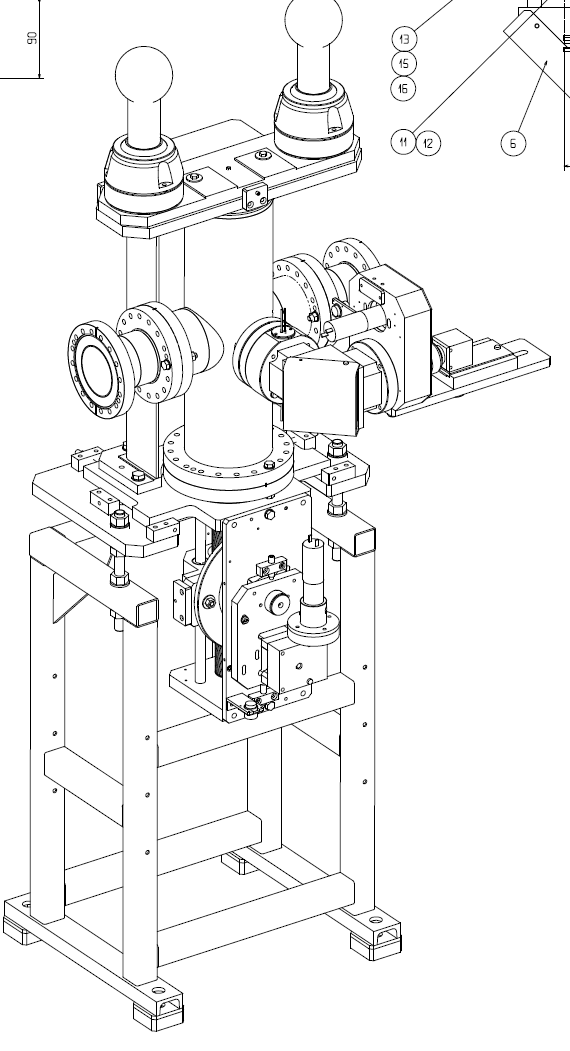 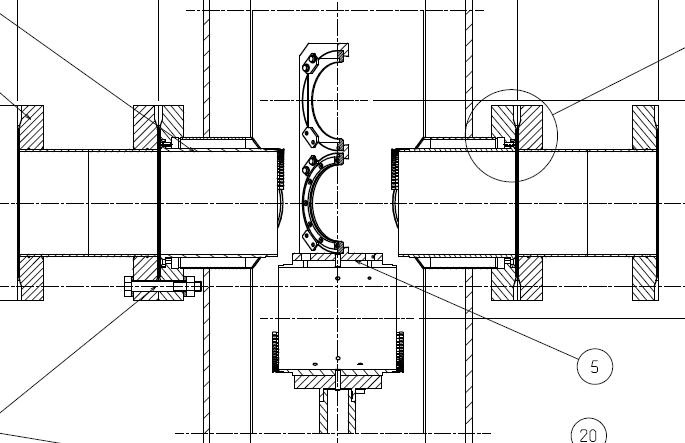 BTV (Single Beam)
BSRTM
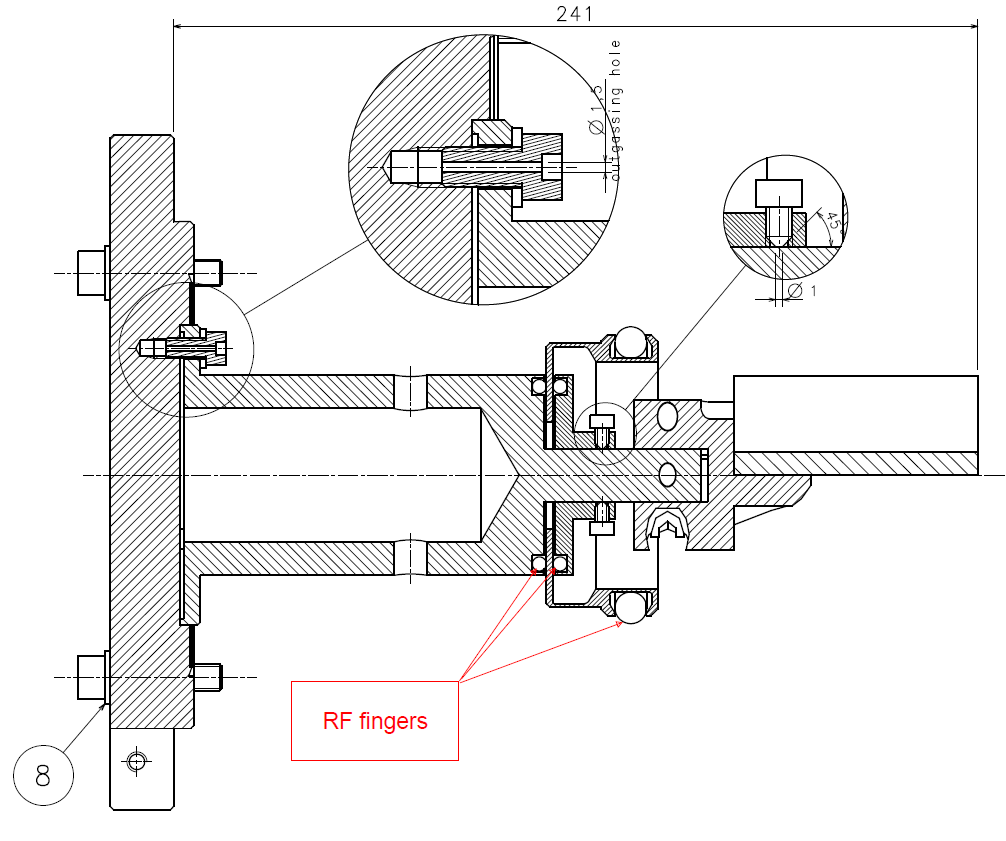 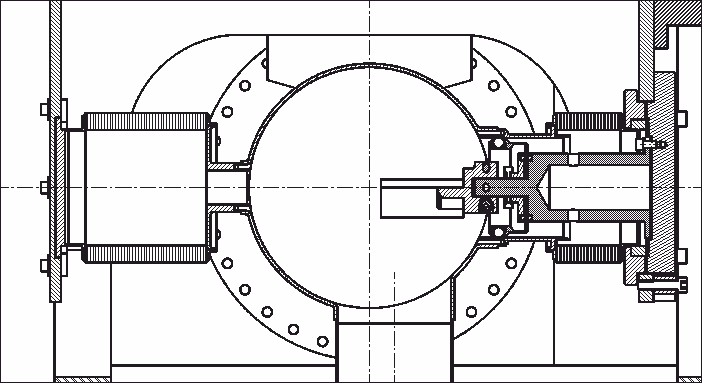 From LHC BSRTM 0059
Static Contacts
Wire Scanner (BWS)
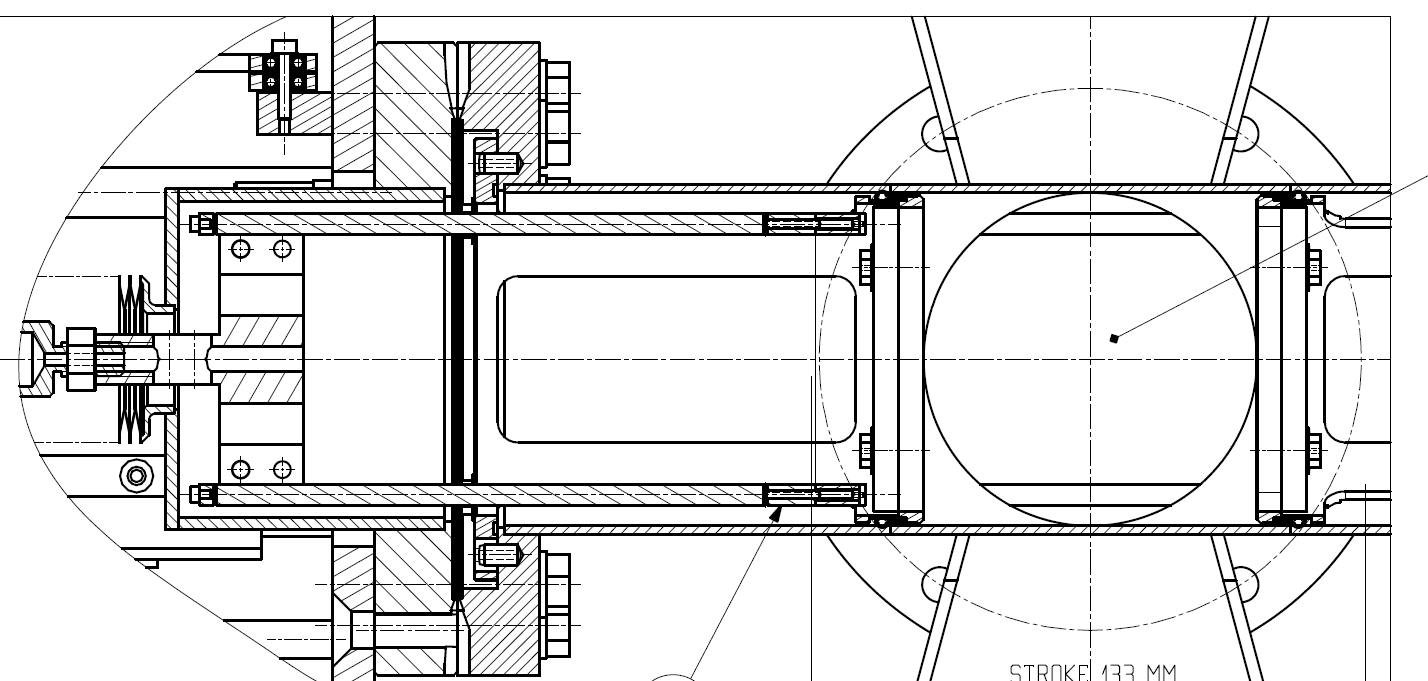 BGI Monitor
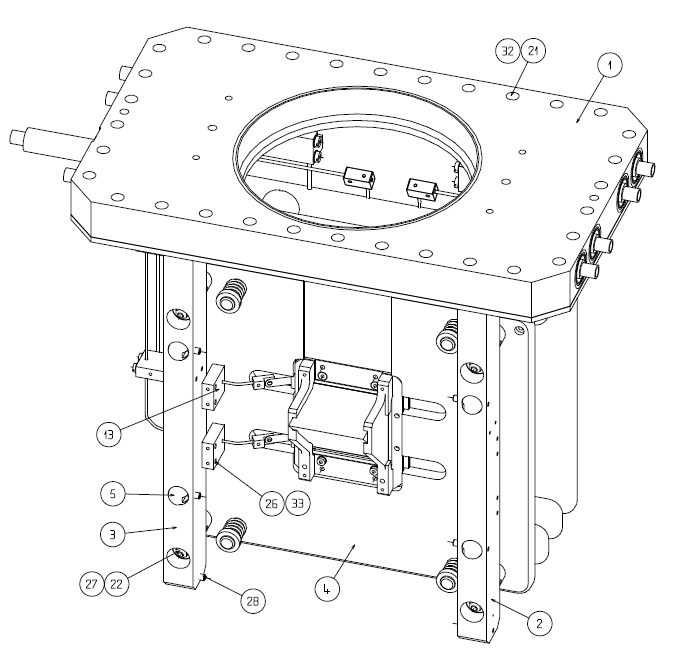 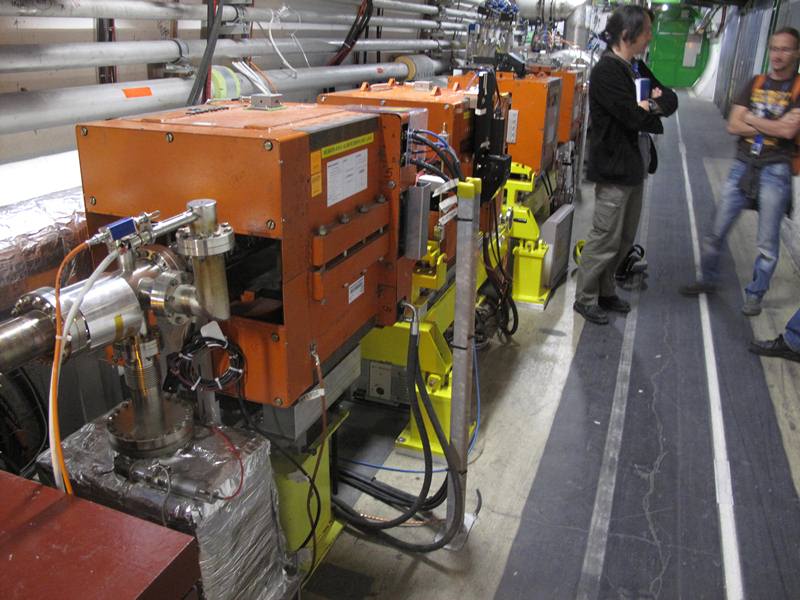 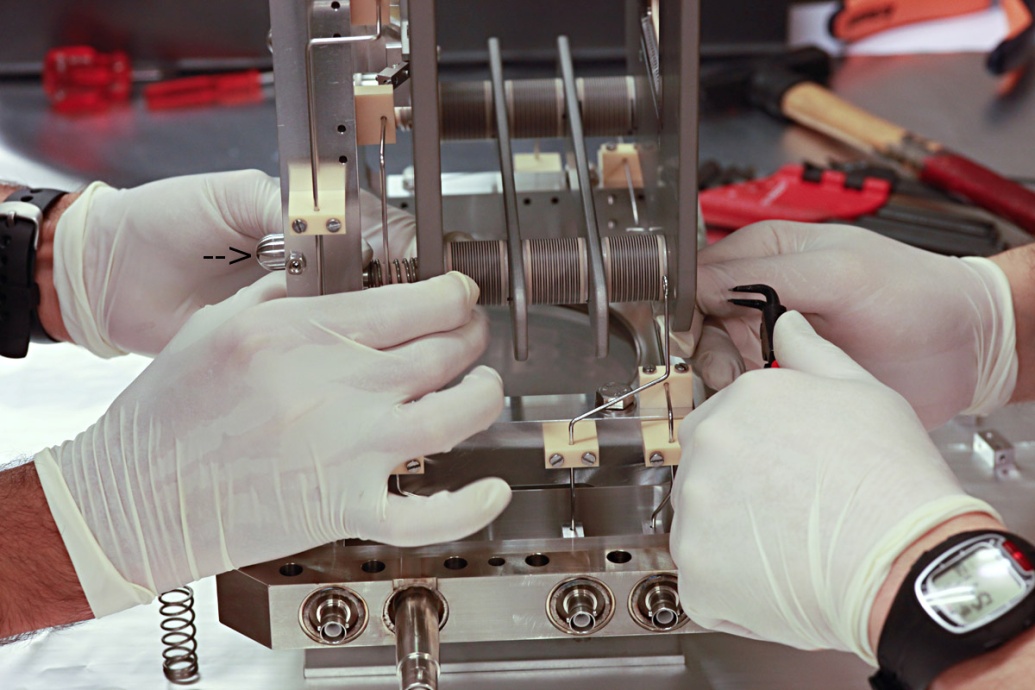 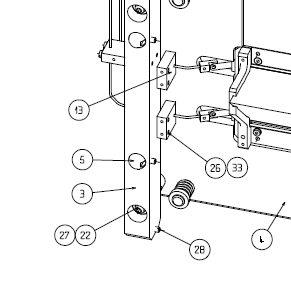 BGIH, BGIV
Schottky Monitor
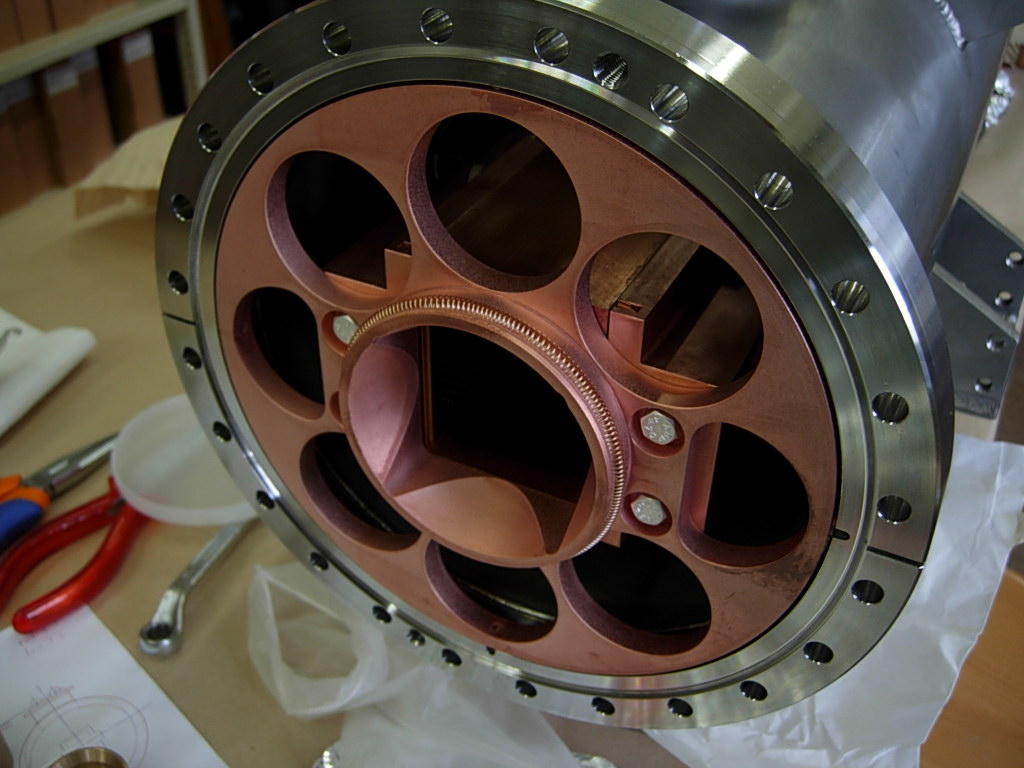 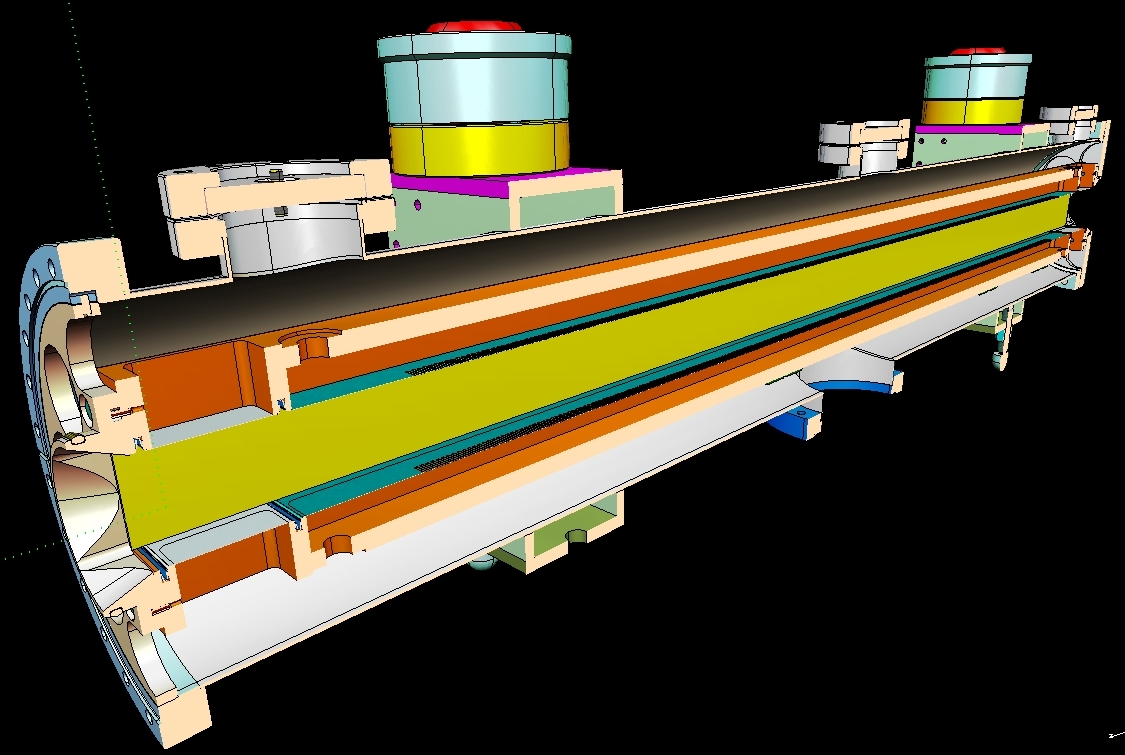 Summary
Monitors with moving RF contacts
18 monitors
3 different design concepts
Monitors with Static RF contacts
~ 12 monitors
3 different design concepts
Currently observed issues
(Mechanical?) problems with BTVST-type design
(Heating) problem with BSRT mirror-type design
Extra Material
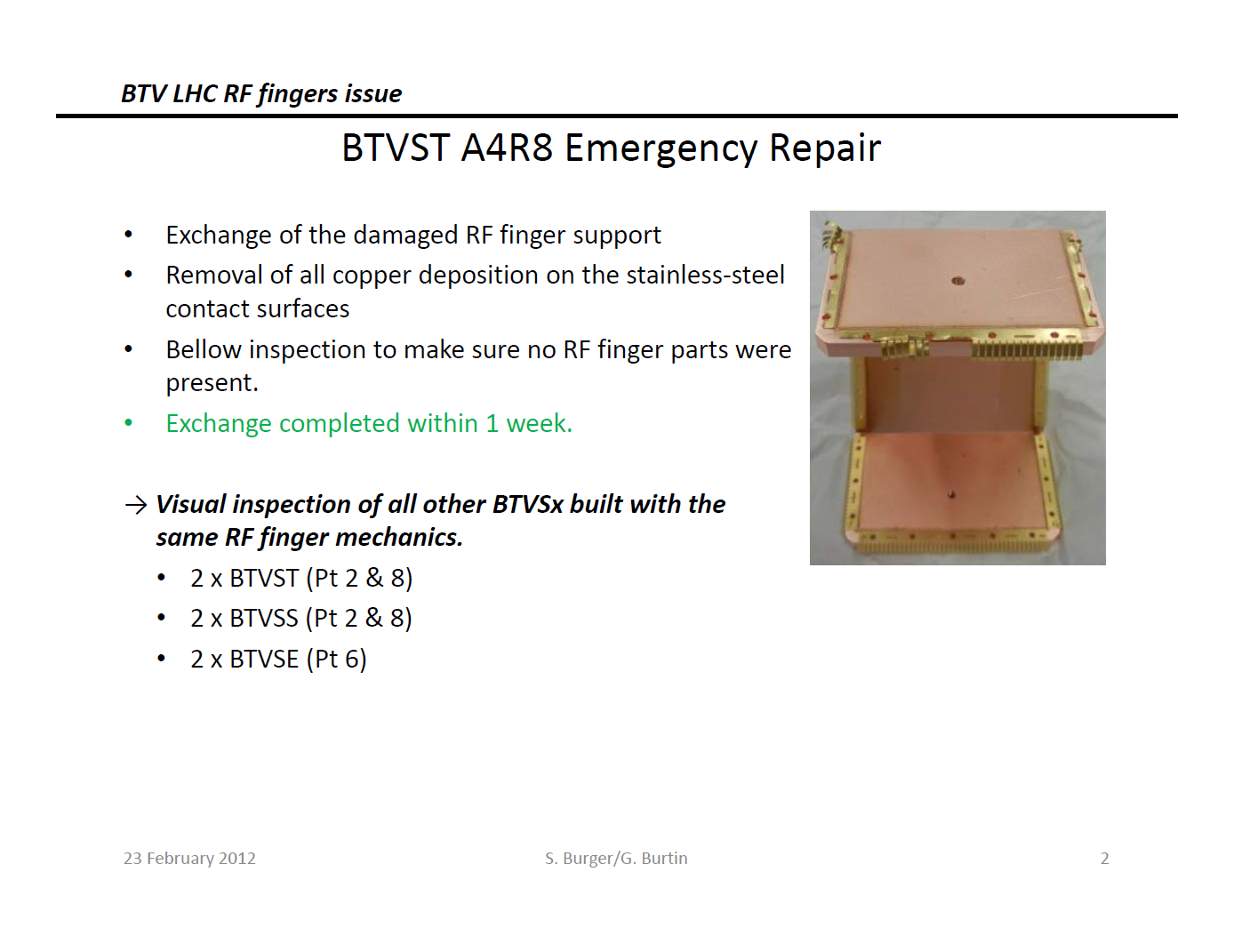 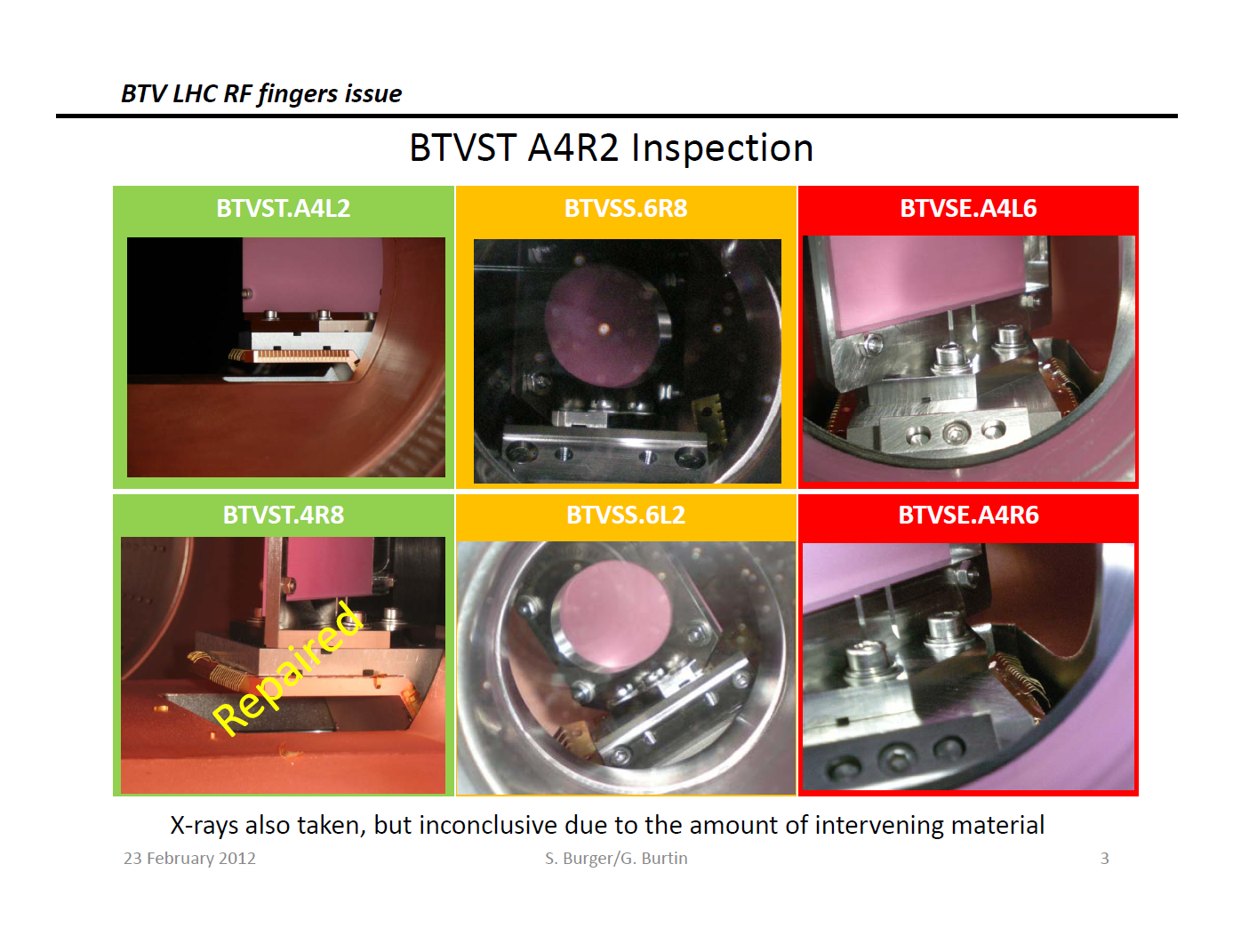 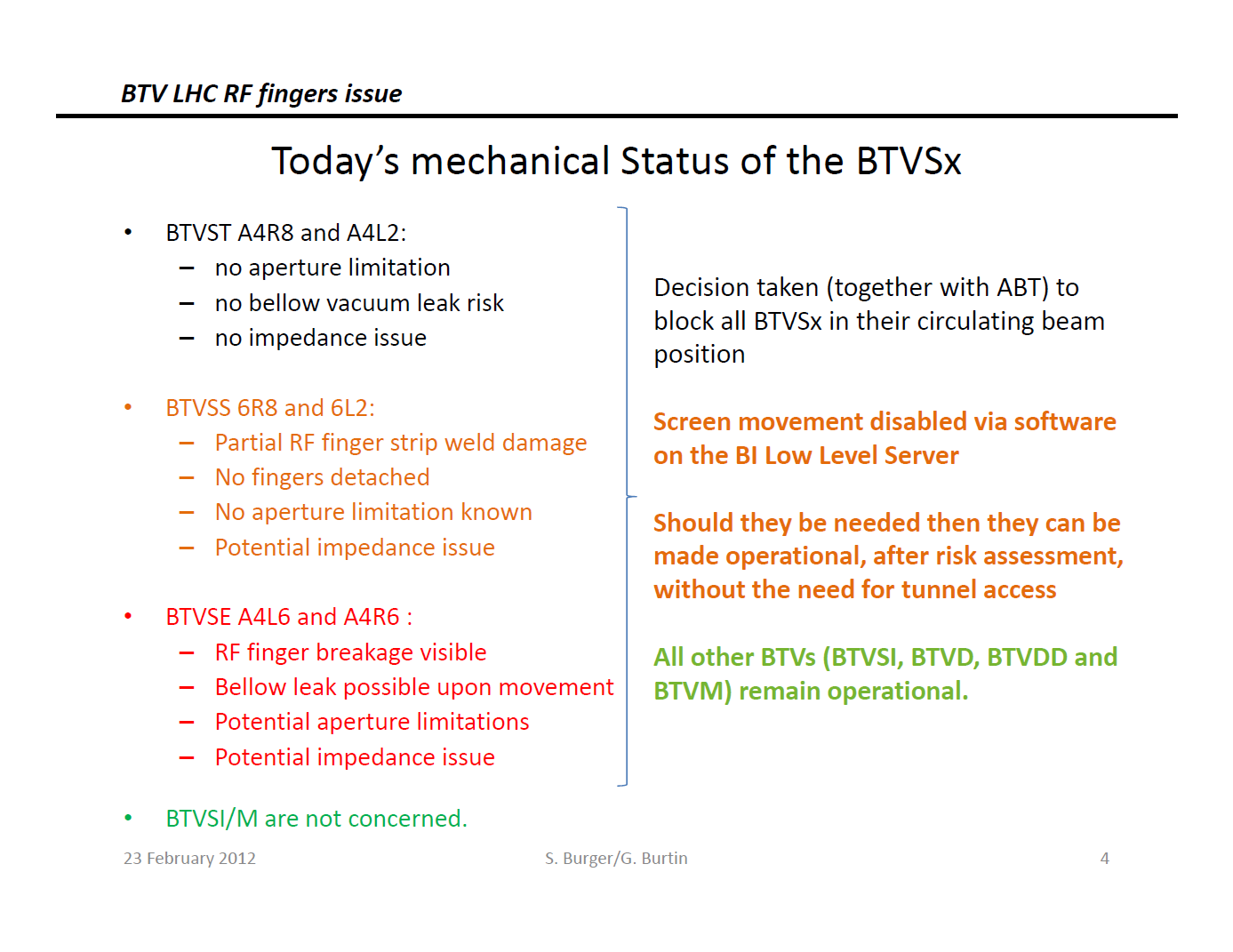 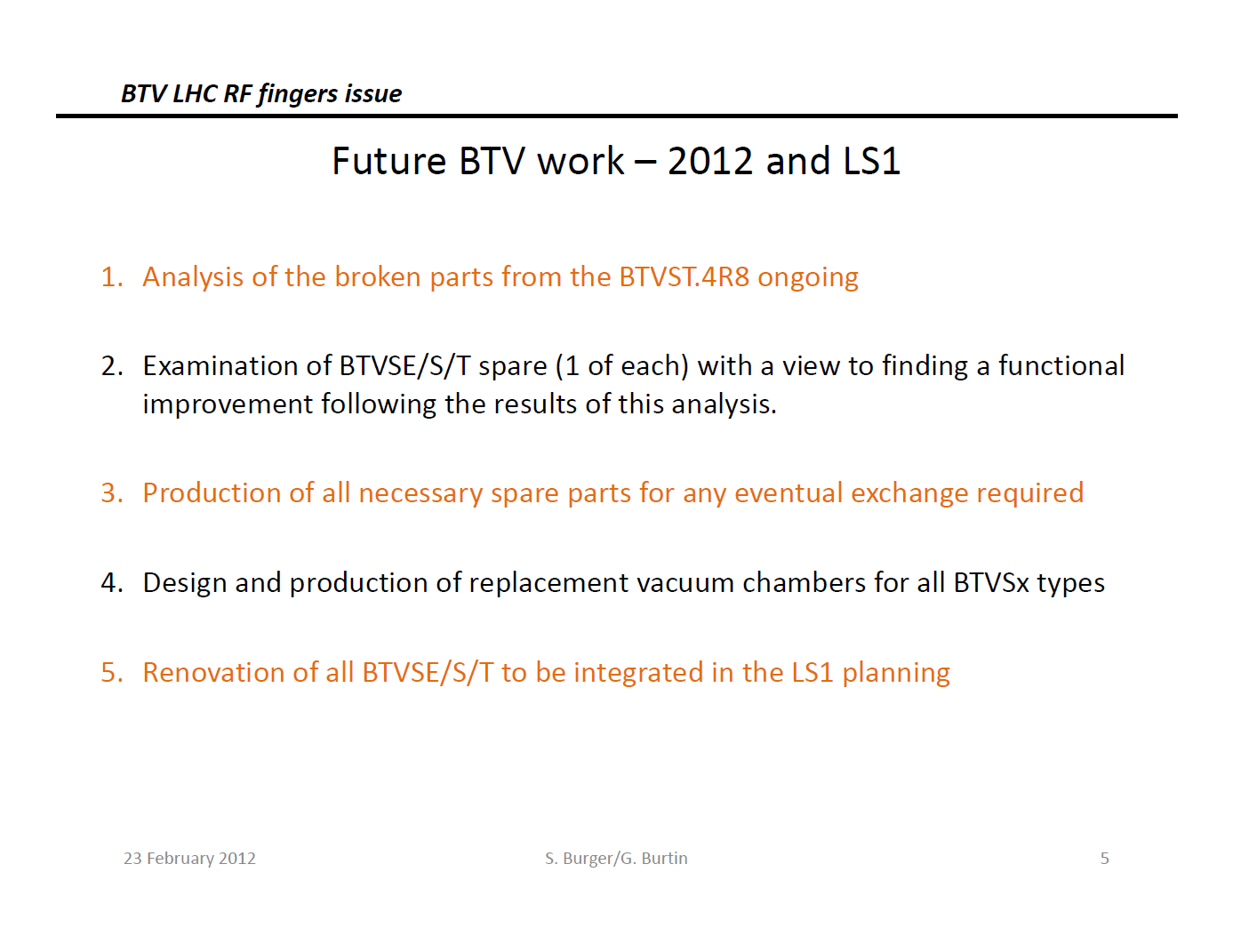